67th Interdepartmental Hurricane Conference – Tropical Cyclone Research Forum
03/06/2013  S6-07
Further Development of a Statistical Ensemble for Tropical Cyclone Intensity Prediction
Kate D. Musgrave1
Mark DeMaria2
Brian D. McNoldy3
Yi Jin4
Michael Fiorino5
1CIRA/Colorado State University, Fort Collins, CO
2NOAA/NESDIS/StAR, Fort Collins, CO
3University of Miami, Miami, FL
4Naval Research Laboratory, Monterey, CA
5NOAA/OAR/ESRL, Boulder, CO
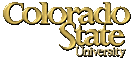 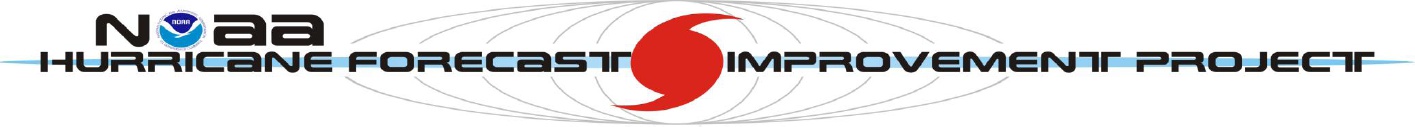 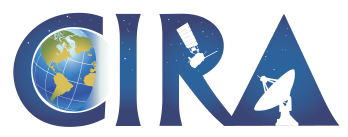 Motivation for Statistical Ensemble
The Logistic Growth Equation Model (LGEM) and the Statistical Hurricane Intensity Prediction Scheme (SHIPS) model  are two statistical-dynamical intensity guidance models
SHIPS and LGEM are competitive with dynamical models 
Both SHIPS and LGEM use model fields from the Global Forecast System (GFS) to determine the large-scale environment
Runs extremely fast (under 1 minute), using model fields from previous 6 hr run to produce ‘early’ guidance
Atlantic  Operational Intensity 
Model Errors   2007-2011
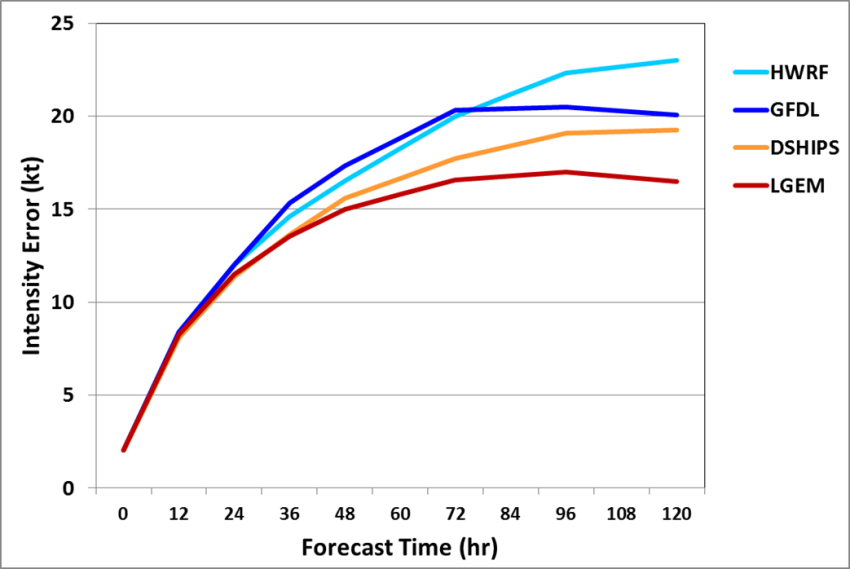 JTWC experience with a similar statistical model shows improvements with multiple inputs
We focus on using Decay-SHIPS (DSHP) and LGEM, initialized with model fields from GFS, the Hurricane Weather Research and Forecasting (HWRF) model, and the Geophysical Fluid Dynamics Laboratory (GFDL) model  to create an ensemble
2
SPICE (Statistical Prediction of Intensity       from a Consensus Ensemble)
SPICE forecasts TC intensity using a combination of parameters from:
Current TC intensity and trend
Current TC GOES IR
TC track and large-scale environment from GFS, GFDL, and HWRF models
These parameters are used to run Decay-SHIPS and LGEM based off each dynamical model
The forecasts are combined into two unweighted consensus forecasts, one each for DSHIPS and LGEM
The two consensus are combined into the weighted SPC3 forecast
Model Configuration for Consensus
3
SPICE (Statistical Prediction of Intensity       from a Consensus Ensemble)
Model Configuration for Consensus
DSHIPS and LGEM Weights for Consensus
Weights determined empirically from 2008-2010Atlantic and East Pacific sample
4
SPICE Input – Model Diagnostic Files
Simple ASCII file with SHIPS model predictors
Input required
Model grib files
u, v, T, RH, Z at mandatory levels 1000 to 100 hPa
SST field if available 
Model storm track (A-deck format)
Output
~20 kbyte ASCII file per 126 hr forecast 
Code available from CIRA 
Currently used by: EMC; GFDL; NRL; ESRL; NCAR; SUNY-Albany; Uwisc
Verification
HWRF and GFDL diagnostic files (against GFS analysis)
Key parameters are calculated in prescribed areas... 
This is already done with GFS output to create SHIPS “predictor” files available on NHC's FTP server
Sea surface temp (RSST)
850-200 mb shear (SHDC); 200 mb zonal wind (U20C)
200 mb temp (T200); 850-700 mb RH (RHLO)
700-500 mb RH (RHMD); 500-300 mb RH (RHHI)
200 mb divergence (D200); 850 mb vorticity (Z850)
5
SPICE Input – Model Diagnostic Files
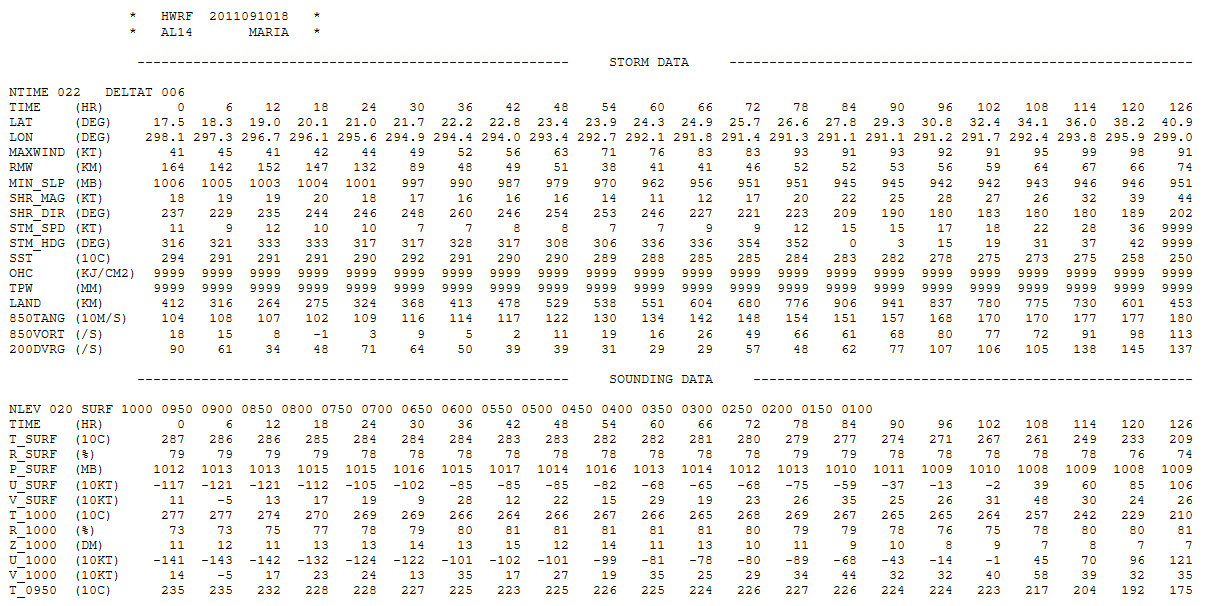 …
Diagnostic files available from http://www.hfip.org/products/
6
2009-2011 Atlantic Retrospective Runs for HFIP Stream 1.5 Implementation
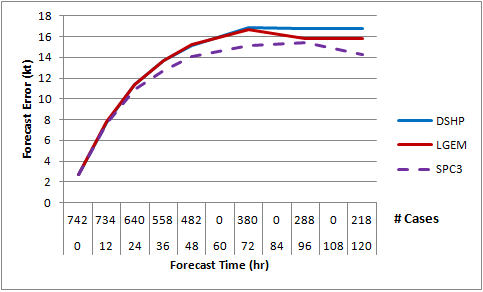 7
Results from 2012 Atlantic Season
SPICE
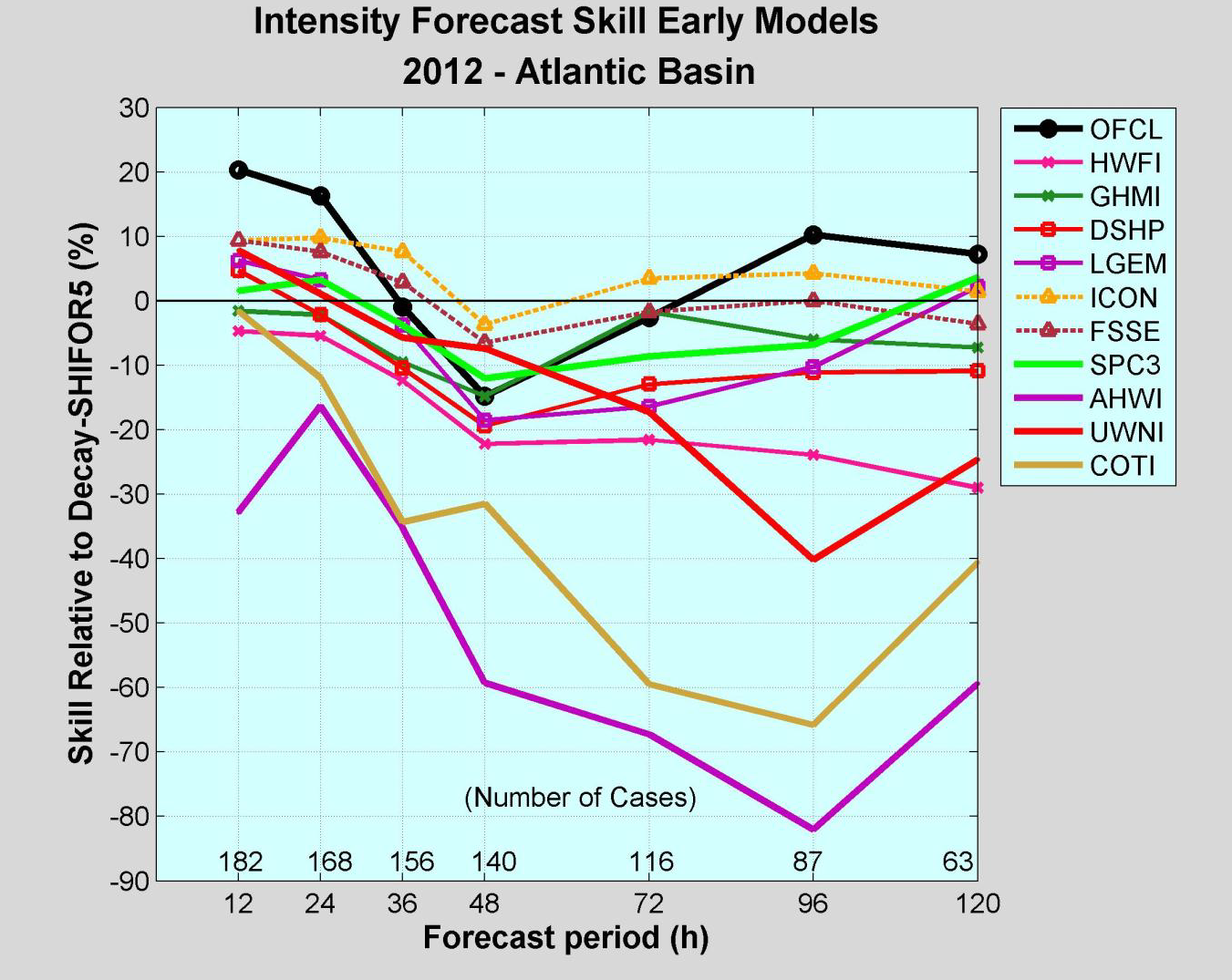 DSHP
LGEM
8
Figure courtesy of James Franklin
Results from 2012 Atlantic Season
SPICE
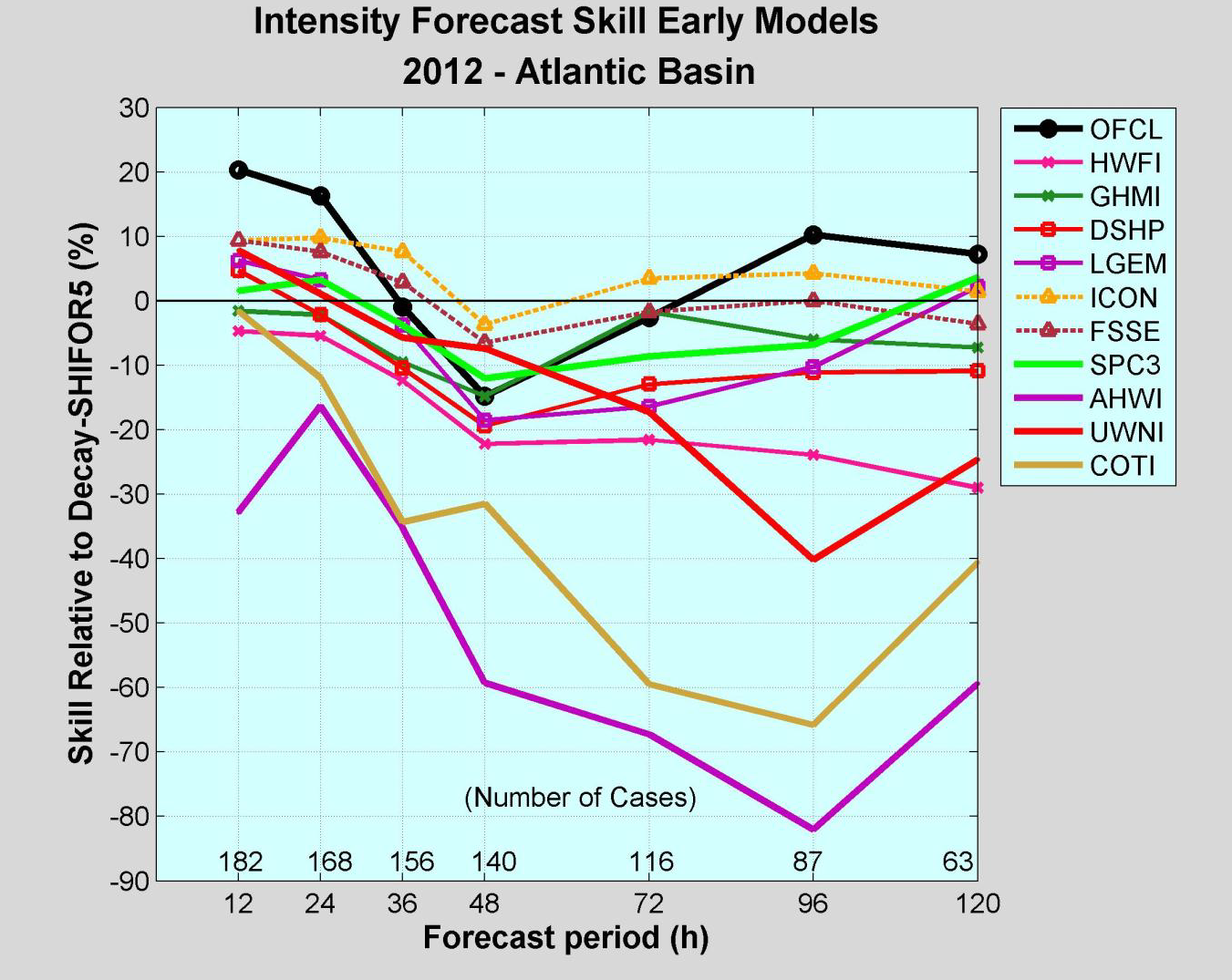 GFDL
HWRF
9
Figure courtesy of James Franklin
Results from 2012 Atlantic Season:Model Diagnostic Files
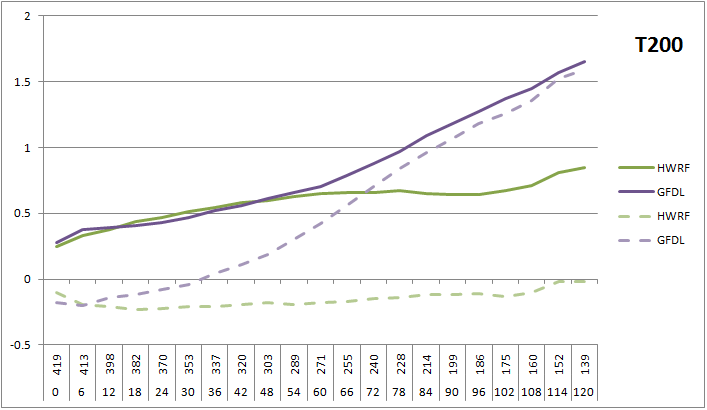 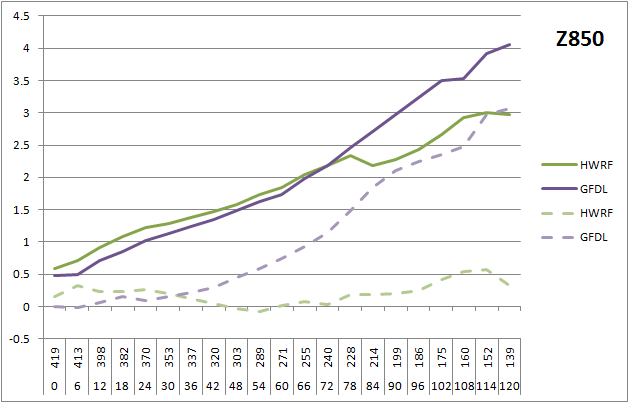 10
Updates and Testing for 2013 Season
SPICE undergoing retrospective tests to run in HFIP Stream 1.5 for 2013 Season
consensus handling of members that drop out before 120 hr
assess weights assigned to SHIPS/LGEM 

Two additional versions are undergoing testing:
Regional ensemble: Combines additional regional models COAMPS-TC and AHW
Global ensemble: Includes HFIP global model ensembles 

HFIP retrospective testing is currently using operational parent model runs, retrospective parent model diagnostic files and tracks will be compared where available
11
Global Ensemble Preliminary Results
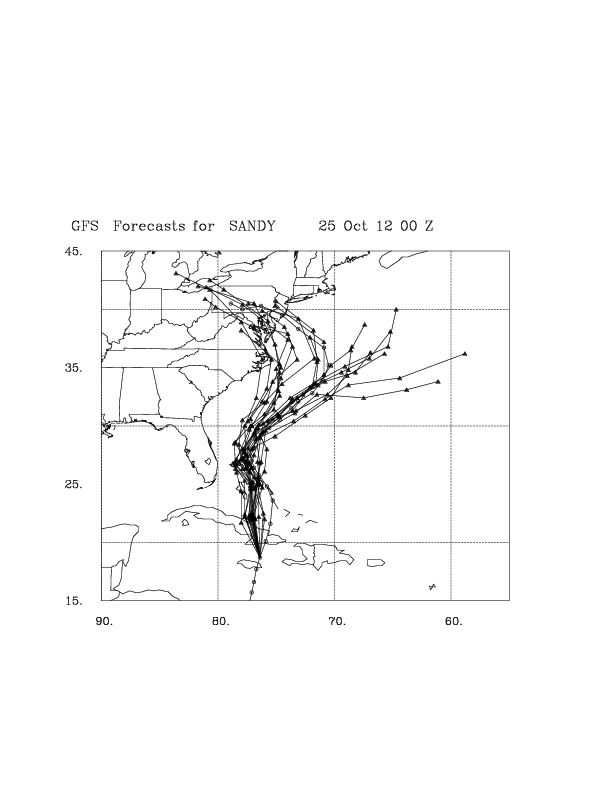 Shown here using 20-member  experimental GFS ensemble
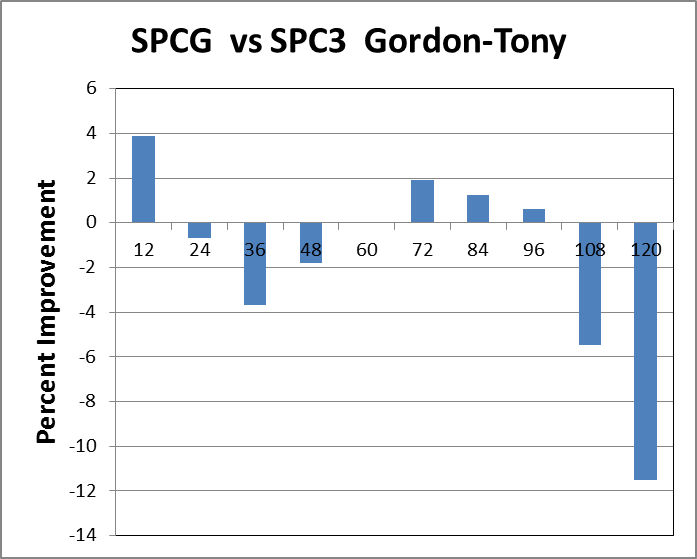 12
Summary
SPICE model run for HFIP Stream 1.5
For 2008-2010 Retrospective Runs, 2011 Demonstration, and 2009-2011 Retrospective Runs SPC3 showed skill improvements of up to 5-10% over SHIPS and LGEM
2012 season showed mixed results, with SHIPS outperforming both LGEM and SPC3 at longer lead times

Outlier analysis may lead to SPICE improvements for 2013
Testing changes in statistical models, consensus design

SPICE model should benefit from greater diversity of input models
Regional and global ensembles currently undergoing testing
Use model forecast intensity changes and diagnostic files to fit SHIPS coefficients for examination of model TC behavior in relation to environment
13